Hidrocarburos: Reformas Pendientes
COMEX: Seminario Minería y Energía
21 de febrero 2019
Índice

Transformaciones que enfrenta el sector hidrocarburos
1.1 Matriz energética mundial
1.2 Responsabilidad Ambiental y Social
1.3 Demanda y crecimiento en Perú 
Retos impostergables del sector
Transformaciones en el entorno
Matriz energética mundialEl crudo seguirá siendo la fuente más importante de energía
2017
2030
2050
Fuente: EIA, 2018
Matriz energética: Autos eléctricosSe incrementa la venta de autos eléctricos/híbridos
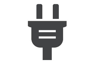 2020 >12,000 EES con carga EV + 4.5 Millones de otros ptos
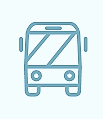 Meta: 30% de transporte publico EV
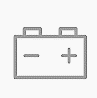 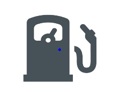 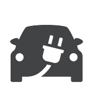 15%-20%/año más barato
2020 Costo EV = ICE (China)
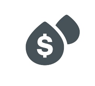 2018 Nuevos Subsidios
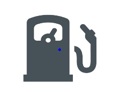 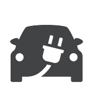 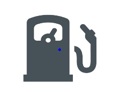 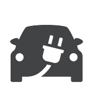 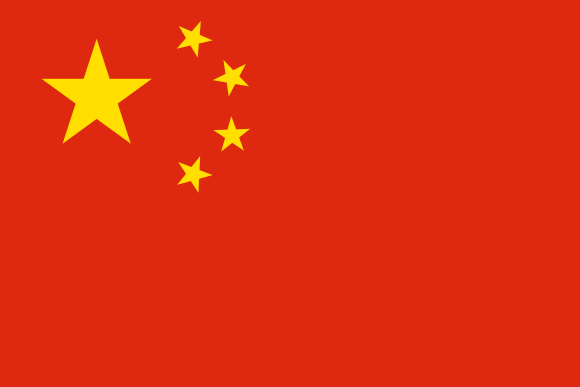 2.5 Mill EV 
producidos (2020)
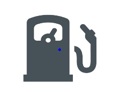 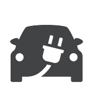 Fuente: JP Morgan, Driving into 2025: The Future of  Electric Vehicles. Oct 2018
Matriz energética: Autos eléctricosLa participación de EV seguirá siendo pequeñaLos hidrocarburos seguirán siendo la fuente más importante
Otros mercados de combustibles, seguirán creciendo
Participación de autos eléctricos en el futuro
≈ 2 bill unidades
2-3% CAGR
Mayor eficiencia
Largo plazo: bios
Fuente: EIA y OPEAC
Total de autos >2030
≈ 2% CAGR
IMO2020 
Gas Oil + IFO
Fuente: EIA Forecast. 2018
Fuente: IHS Markit, Mayo 2018
Matriz energética globalAl 2040 continuará el crecimiento de consumo de combustibles
2017
2040
El consumo de productos refinados sigue crecimiento

De hoy al 2020 el consumo de productos refinados crece en 1.3 millones bdc (1.3%)  interanual hasta el 2020
Del año 2020 al 2030 el crecimiento del consumo de estos productos crece 0.6 millones bdc interanual
Del 2030 al 2040 se mantendría estable con un mínimo crecimiento de 0.02 millones bdc
Fuente: IHS Markit, Mayo 2018
Emisiones Gas Efecto Invernadero PerúEl país reporta las fuentes de emisionesLa generación de energía es la 2da fuente más importante
Fuente energética
40% es transporte
Calidad de combustibles
(emisiones)
Fuente: MINAM. Tercera comunicación Nacional a la Convención de Naciones Unidas sobre el cambio climático
Combustibles limpios: Necesidad de la reducción de emisiones en el sector transporte
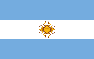 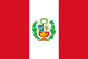 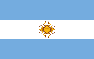 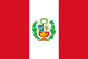 Azufre (ppm)
Azufre (ppm)
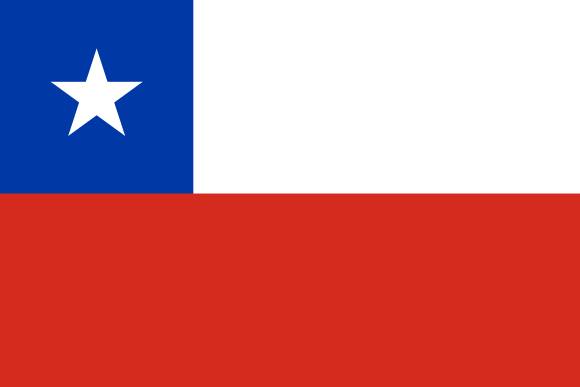 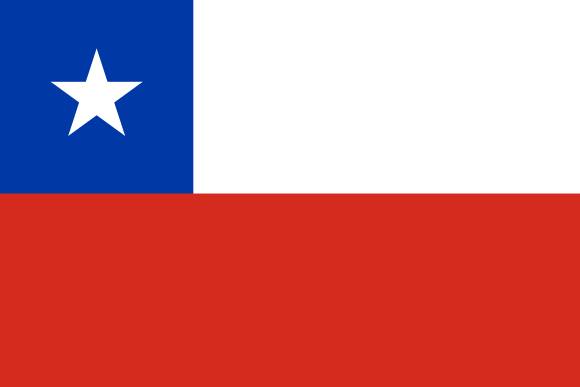 Emisión en ciclo NEDC (g/km)
Emisión en ciclo NEDC (g/km)
Demanda en el paísContinuo crecimiento de la demanda de combustiblesMayor déficit en producción nacional de combustibles
Balanza país: demanda vs producción (kbdc)
Demanda por producto país (kbdc)
3% CARG
kbdc
141 kbdc
6% CARG
70 kbdc
49 kbdc
6% CARG
La demanda considera combustibles líquidos, el GLP y otros productos, así como los hidrocarburos líquidos de gas natural.
-10% CARG
* Datos DGH a Oct 2018
* Datos DGH a Oct 2018
Retos del sector Hidrocarburos
1. Aún con el desarrollo de fuentes renovables de energía, en los próximos 30 años habrá dependencia de los hidrocarburos. Retos:
	- Crecimiento de producción
	- Eficiencia, tecnología 
	- Desarrollo: exploración
2. El reto: combustibles limpios
	- Tecnología de refinación 
	- Fuentes de financiamiento
	- Recursos, conocimiento
¿Qué necesitamos para enfrentar los retos?
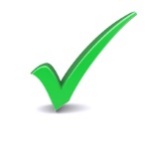 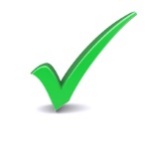 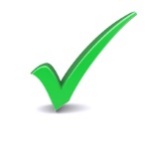 EL RETO: MARCO JURIDICO SOSTENIBLE Y DINAMICO
Sostenibilidad e Inversiones
Promover las inversiones a largo plazo
Garantizar la estabilidad jurídica, tributaria y de regalías
Explotar los beneficios del trabajo en conjunto con la actividad privada
Promover el desarrollo e implementación de tecnología de punta
Garantizar la protección al Medio Ambiente e impulsar la actividad responsable
Metodología desactualizada data del año 2003
Es necesario la actualización del cálculo de los precios de referencia de Osinergmin 
La norma debe estar en sintonía con la permanente evolución del mercado dando sostenibilidad al sector
El Estado debe saldar oportunamente las deudas que tiene con los operadores
El Fondo no debe convertirse en un subsidio irracional 
El movimiento de bandas debe ser más frecuente y sin limitaciones
Necesaria equidad en el plazo de pago de las obligaciones generadas (Operadores y Estado)
Necesario establecimiento de cronograma para la obligatoriedad de especificaciones de emisiones que permita adecuada planificación de inversiones
La calidad de los combustibles debe ser obligatoria en todo el país
Los compromisos del cronograma deben ser improrrogables
Deben establecerse instrumentos para hacer rentables las inversiones ambientales
Prevenir conflictos sociales
Garantizar la seguridad de las personas y operatividad de los activos.
Un sistema jurídico que garantice la aplicación de normas y leyes
Ley Orgánica de Hidrocarburos
Mayor presencia institucional del Estado
Actualizar la Metodología de precios en el mercado local
Adecuación del Fondo de Estabilización de Precios
Cronograma para combustibles limpios
Gracias